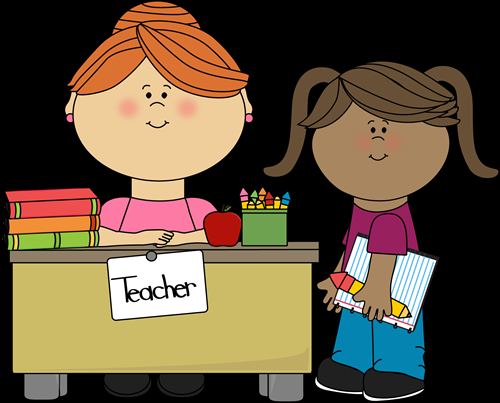 Form II Home Learning 30/03/2020
Today we are learning:

English
Maths
Science
Optional extras
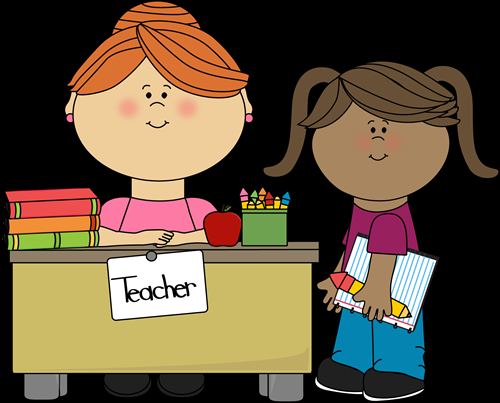 Form II Home Learning Reminders
Don’t forget to read every day to an adult or sibling!
Practice your times tables every day!
Continue to practice your spellings!
Work through your maths bond and arithmetic books at your own pace.
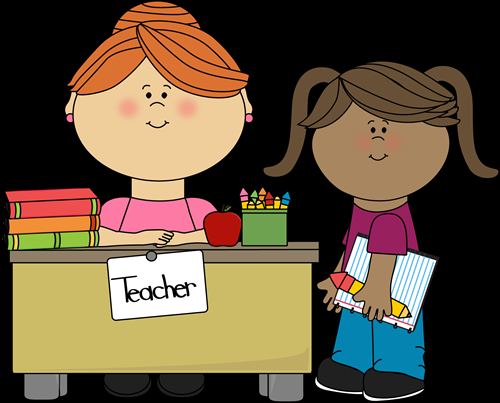 Form II Useful Resources
https://www.bbc.co.uk/teach/supermovers Times tables, grammar and just for fun!
https://www.topmarks.co.uk/maths-games/7-11-years/ordering-and-sequencing-numbers Maths games
https://www.bbc.co.uk/teach/ks2-english/zbrwnrd English additional resources
https://www.bbc.co.uk/teach/ks2-maths/zm9my9q Maths additional resources
https://swiggle.org.uk/ Child safe search engine
https://www.twinkl.co.uk/go/lessons/view/arithmagic Arithmagic game. Code: TA5810
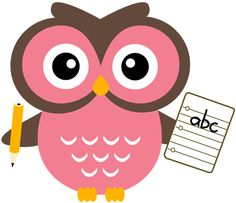 EnglishLO: To explore how characters are described in stories
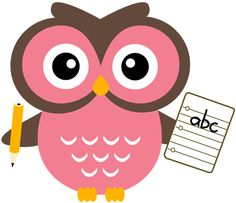 EnglishLO: To explore how characters are described in storiesWrite the date and learning objective in your lined book now!
Have a look at this description of the Gruffalo. 

Do you think it is a boring or interesting description?

Can you spot any adjectives?

Which to you think are the best describing words or phrases?
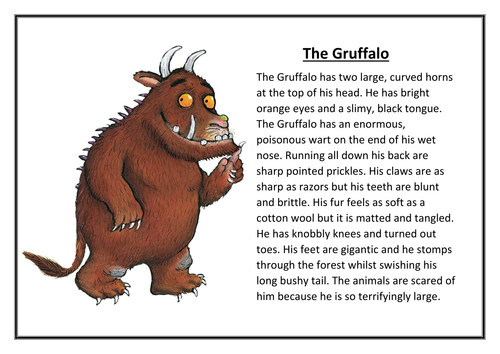 This description tells us lots about the character!

It tells us about colours, shape, texture and movement.

Sometimes there is more than one adjective used to describe a part of the Gruffalo.

Running down his back are sharp, pointed prickles.
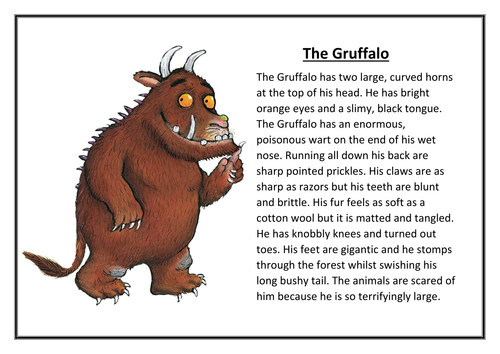 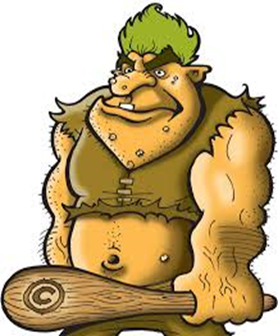 Book Task
Here is a different character. Can you write some sentences to describe them?

Remember to include colours, shape, texture and movement.

Can you describe different parts of the character using more than one adjective?
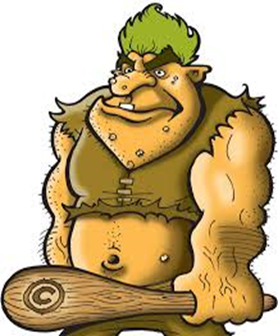 Read this description – could you improve yours now you have compared?
Deep inside the darkest cave lived a hideous creature known as Dink. Covered from head to toe in grotesque white pimples and crusty mud soaked skin, you can smell Dink before you can EVEN see him. On the very top of his head lives a family of lice that play all day in his bright green, unwashed hair. His enormous muscles escape from his tiny clothes which are soaked in sweat. Not only is Dink disgusting he also has a terrible attitude.
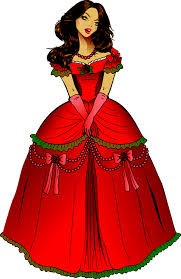 Book Task
Here is a different character. Can you write some sentences to describe them?

Remember to include colours, shape, texture and movement.

Can you describe different parts of the character using more than one adjective?
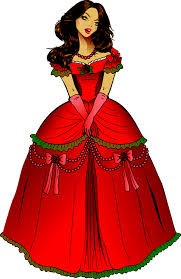 Read this description – could you improve yours now you have compared?
On the very top of a magical mountain lived an enchanting and beautiful princess called Annabella. Her auburn hair was thick, shiny and glossy and tumbled down her shoulders in waves.  She wore a crimson dress that glistened in the light and long, silk, pink gloves on her tiny hands. Annabella was quite a shy girl that blushed when talking.
Optional extra tasks
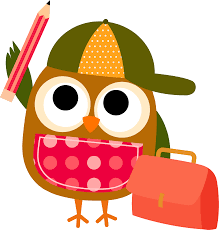 Look at some of your home reading books. Can you find any super sentences used to describe characters?

Choose a character from your favourite story. Describe the character to someone in your family. See if they can guess who you are describing!
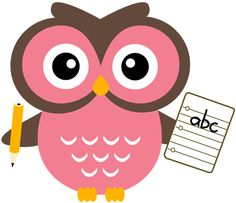 EnglishLO: To explore how characters are described in storiesHow did you find this lesson? Colour a small traffic light at the end of your work.Red = I didn’t understandYellow = I need a bit more practiceGreen = Got it!
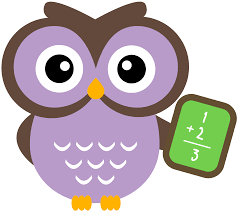 MathsLO: To recognise and name 3D shapes
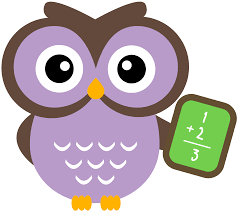 MathsLO: To recognise and name 3D shapesWrite the date and learning objective in your squared book now!
Can you name these shapes?
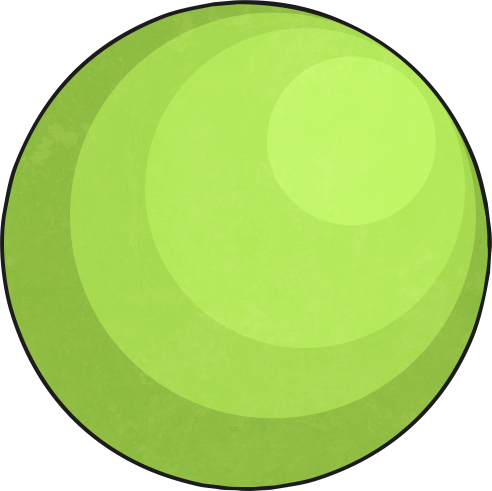 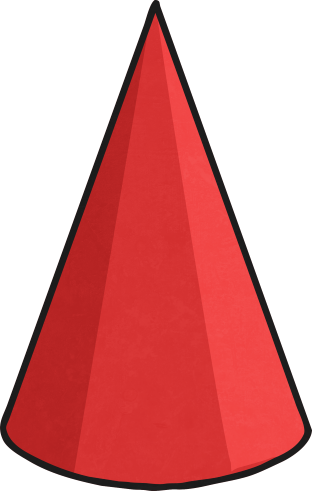 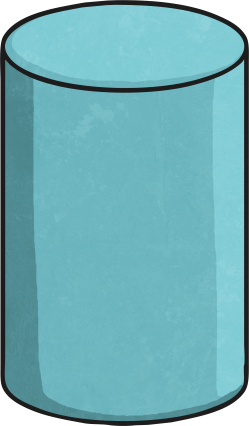 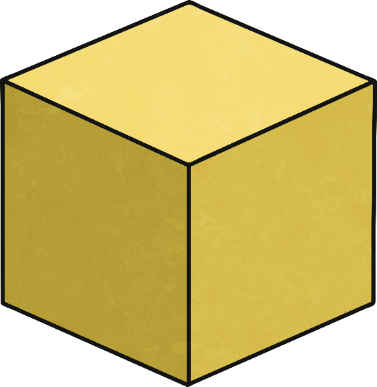 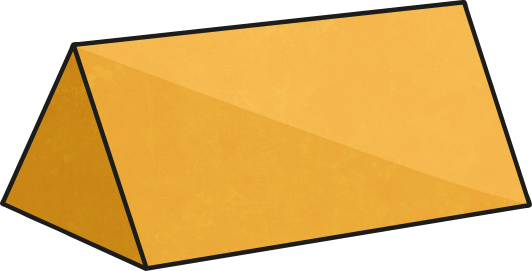 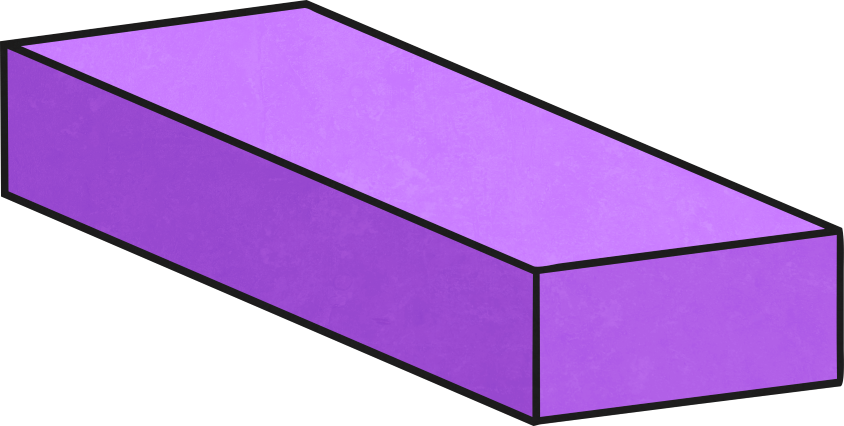 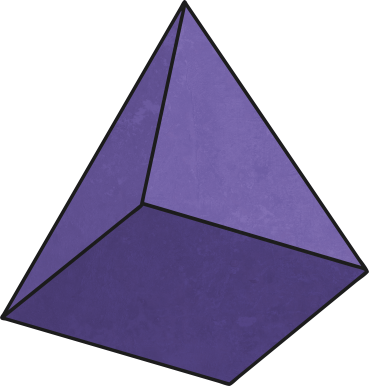 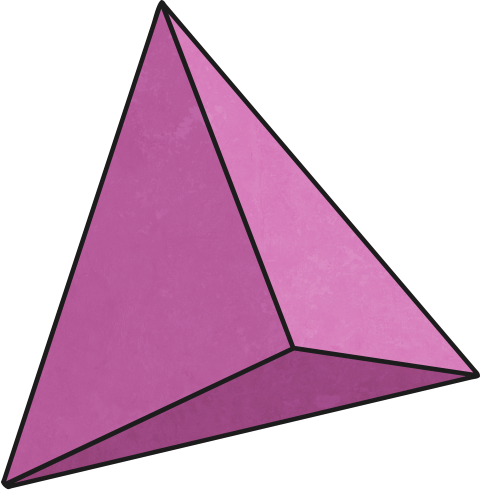 Can you name these shapes?
Cylinder
Cone
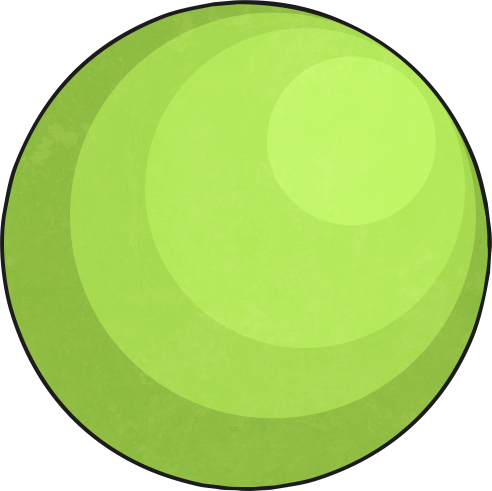 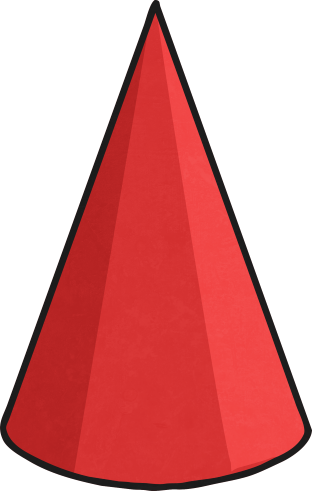 Cube
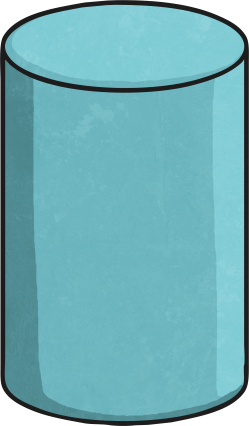 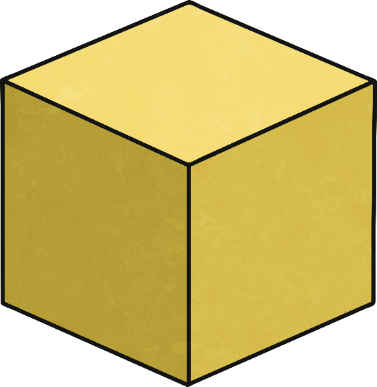 Sphere
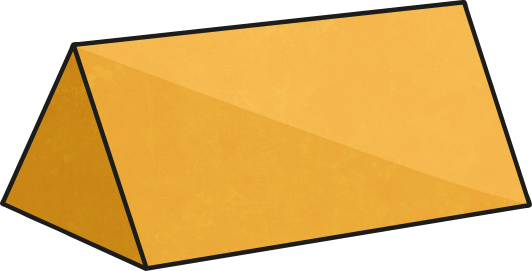 Cuboid
Square based pyramid
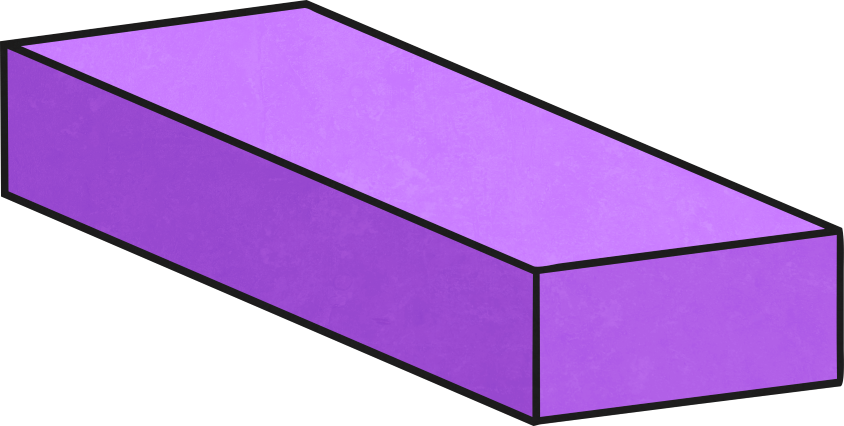 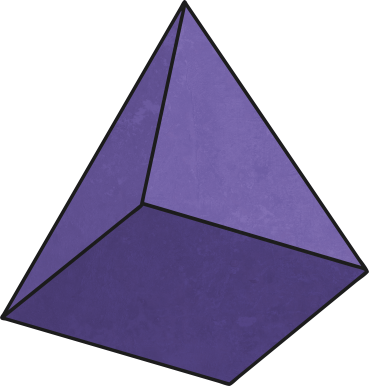 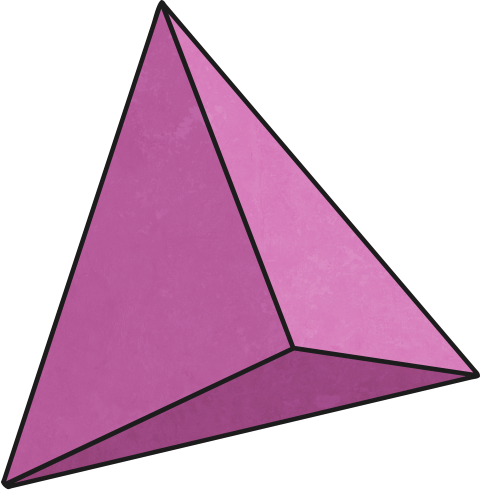 Triangular Prism
Triangular based pyramid
Let’s recap!
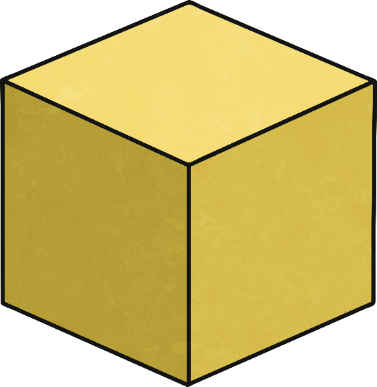 Faces are the flat surfaces on a 3D shape.


Edges are where the faces meet eachother.


Vertices are the pointy bits!
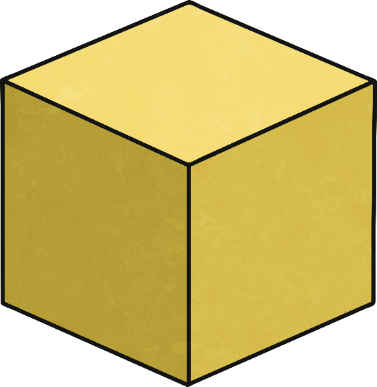 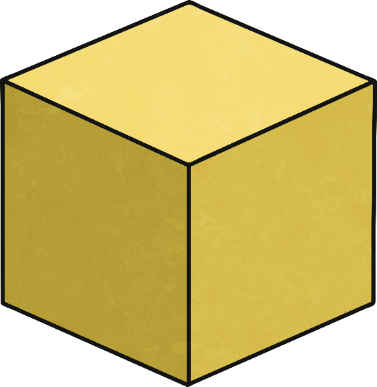 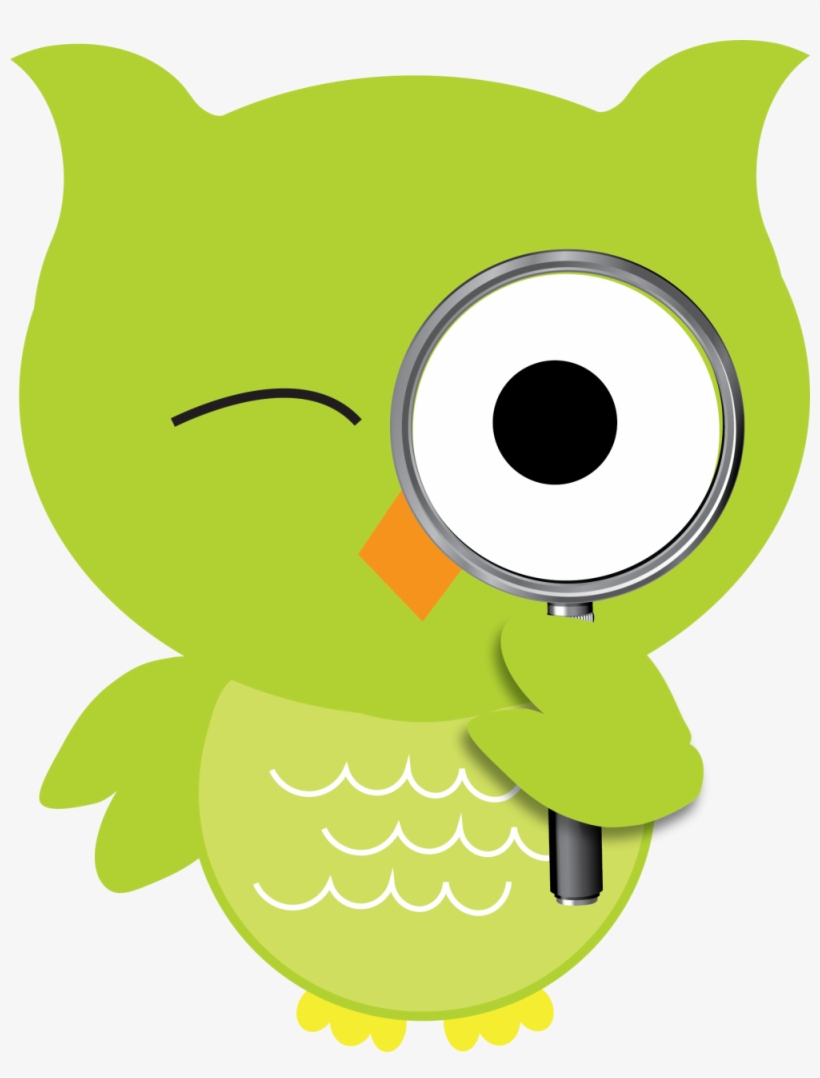 Can you find any of these 3D shapes in your home?
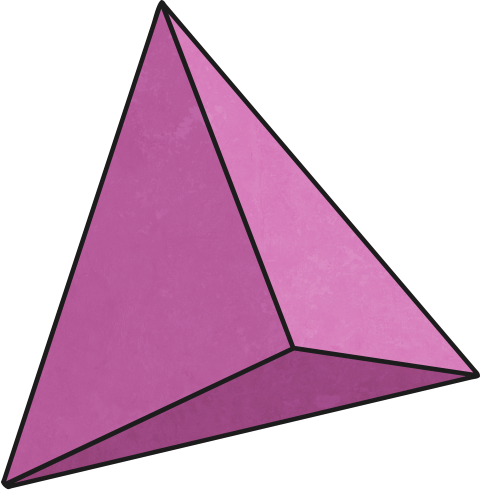 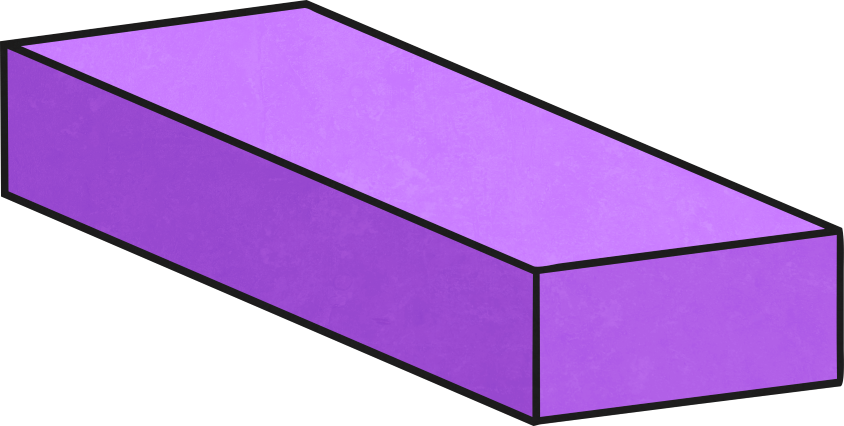 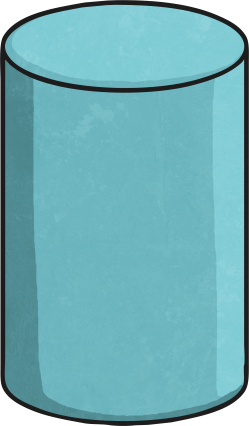 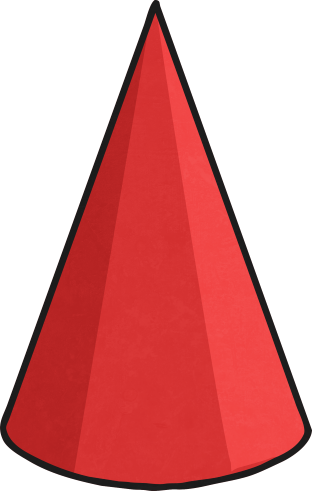 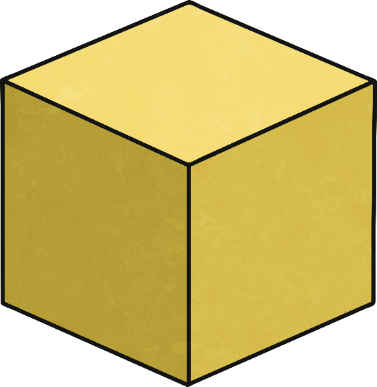 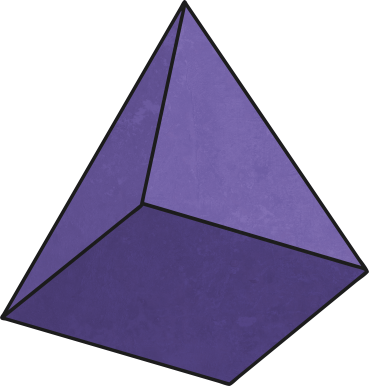 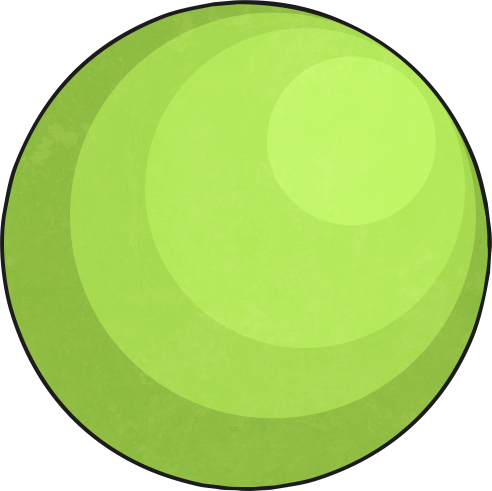 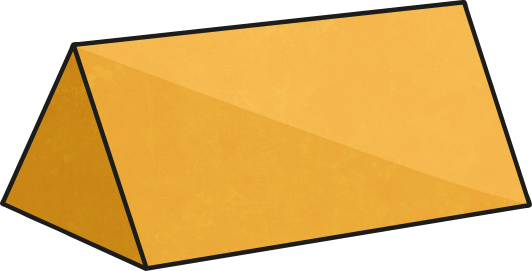 How many faces does this shape have?
How many faces does this shape have?
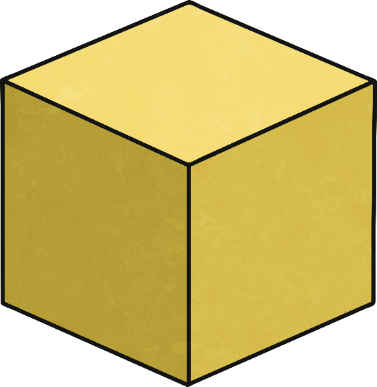 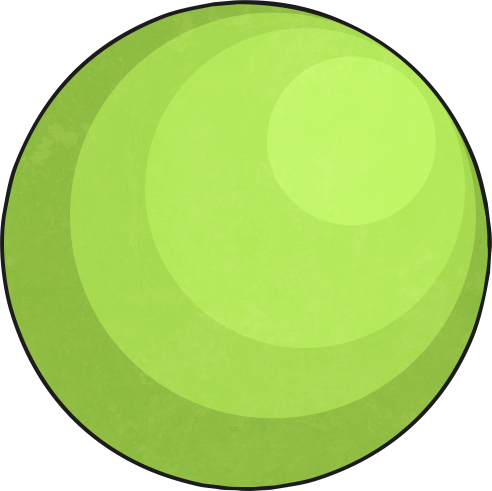 How many faces does this shape have?
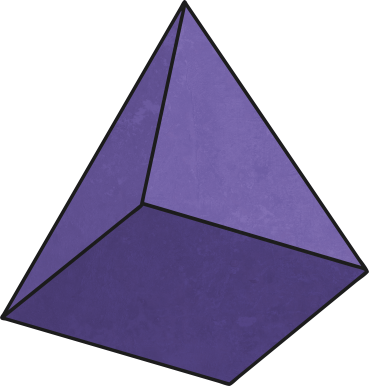 How many faces does this shape have? 1
How many faces does this shape have? 6
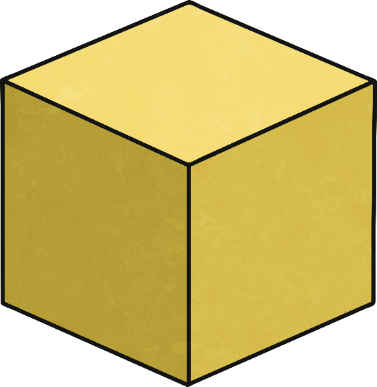 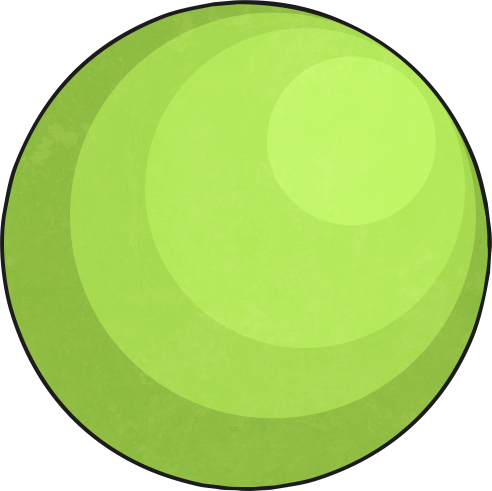 How many faces does this shape have? 5
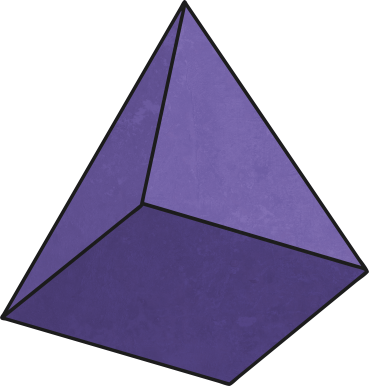 How many edges does this shape have?
How many edges does this shape have?
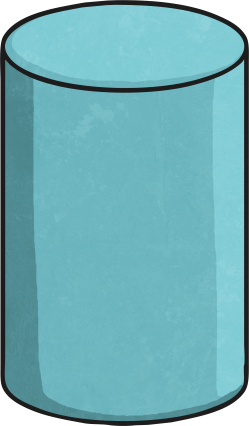 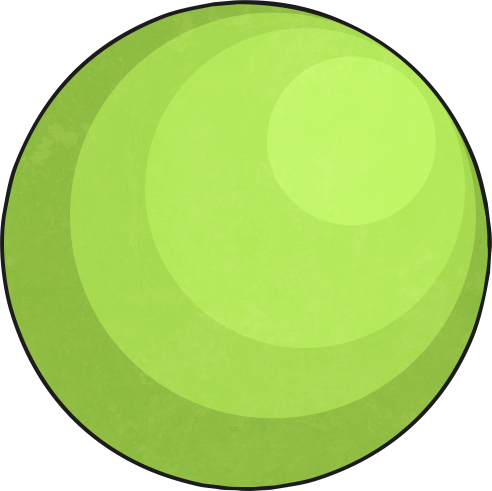 How many edges does this shape have?
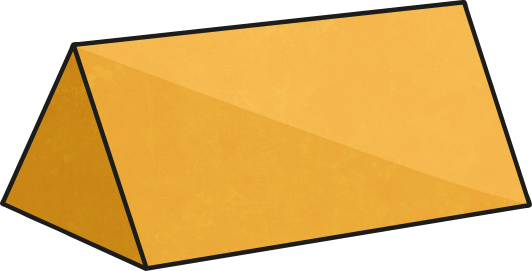 How many edges does this shape have? 0
How many edges does this shape have? 2
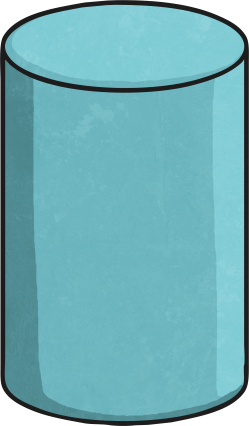 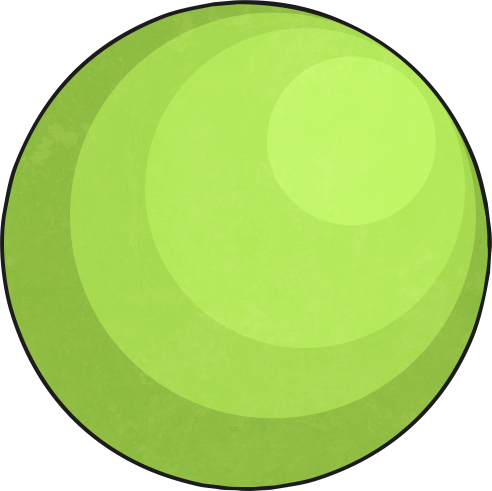 How many edges does this shape have? 9
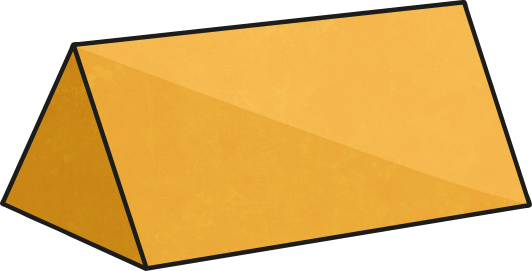 How many vertices does this shape have?
How many vertices does this shape have?
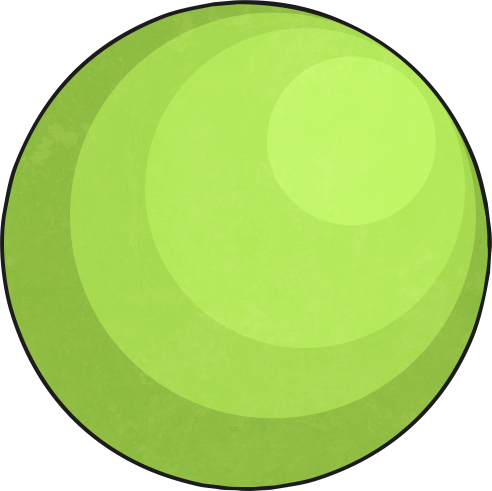 How many vertices does this shape have?
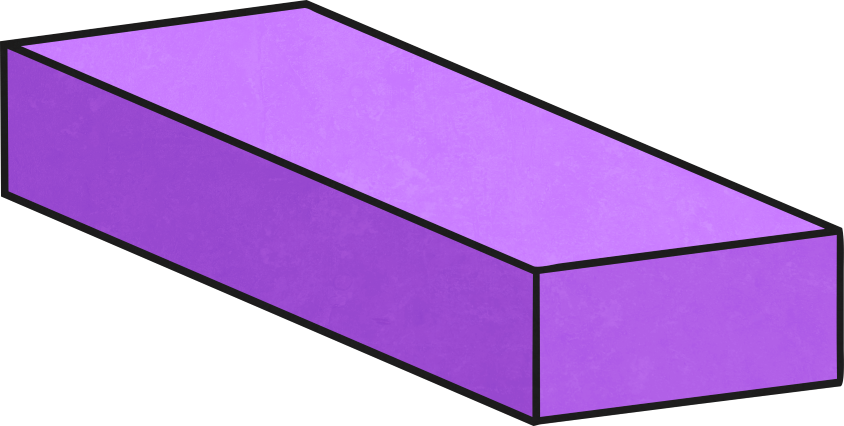 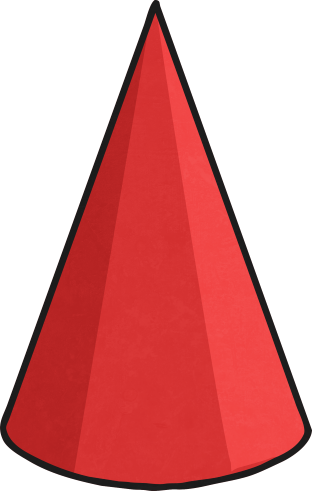 How many vertices does this shape have? 8
How many vertices does this shape have? 0
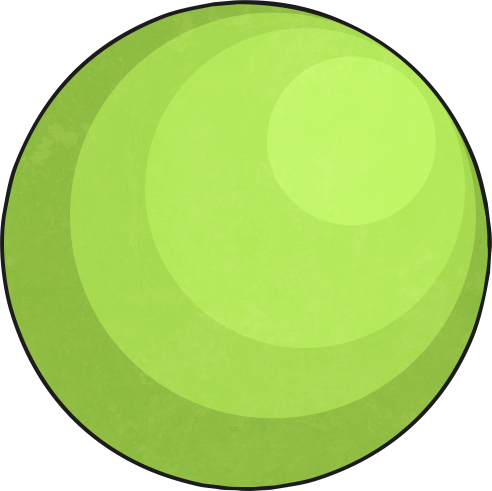 How many vertices does this shape have? 1
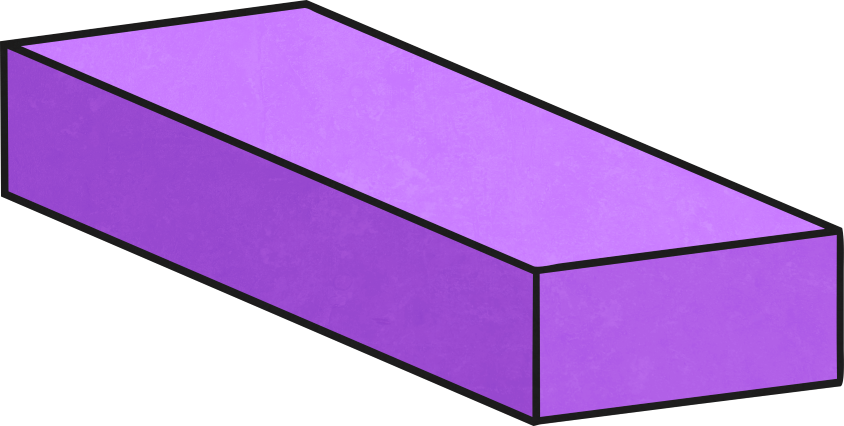 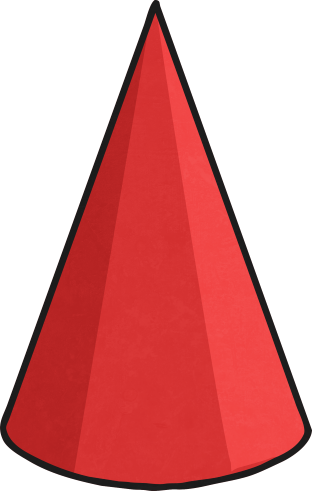 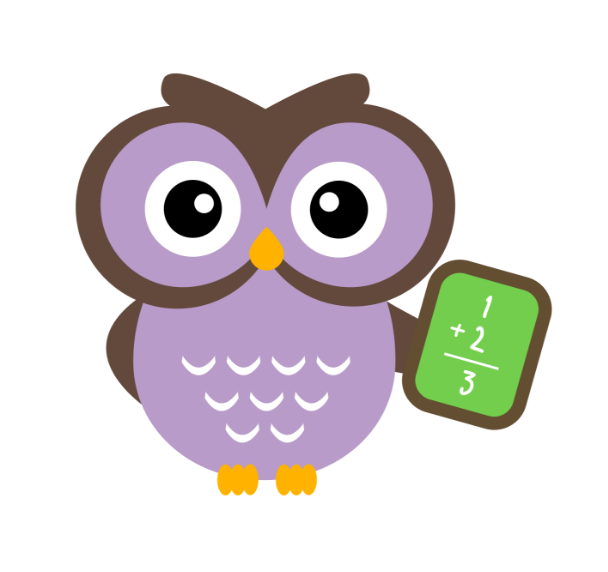 Book Task
Print the next slide.

Complete the table and stick it in your squared book, underneath the date and learning objective!
Optional extra task
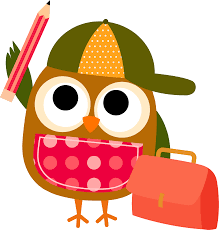 Print and complete the 3D shapes colouring challenges on the next three slides!
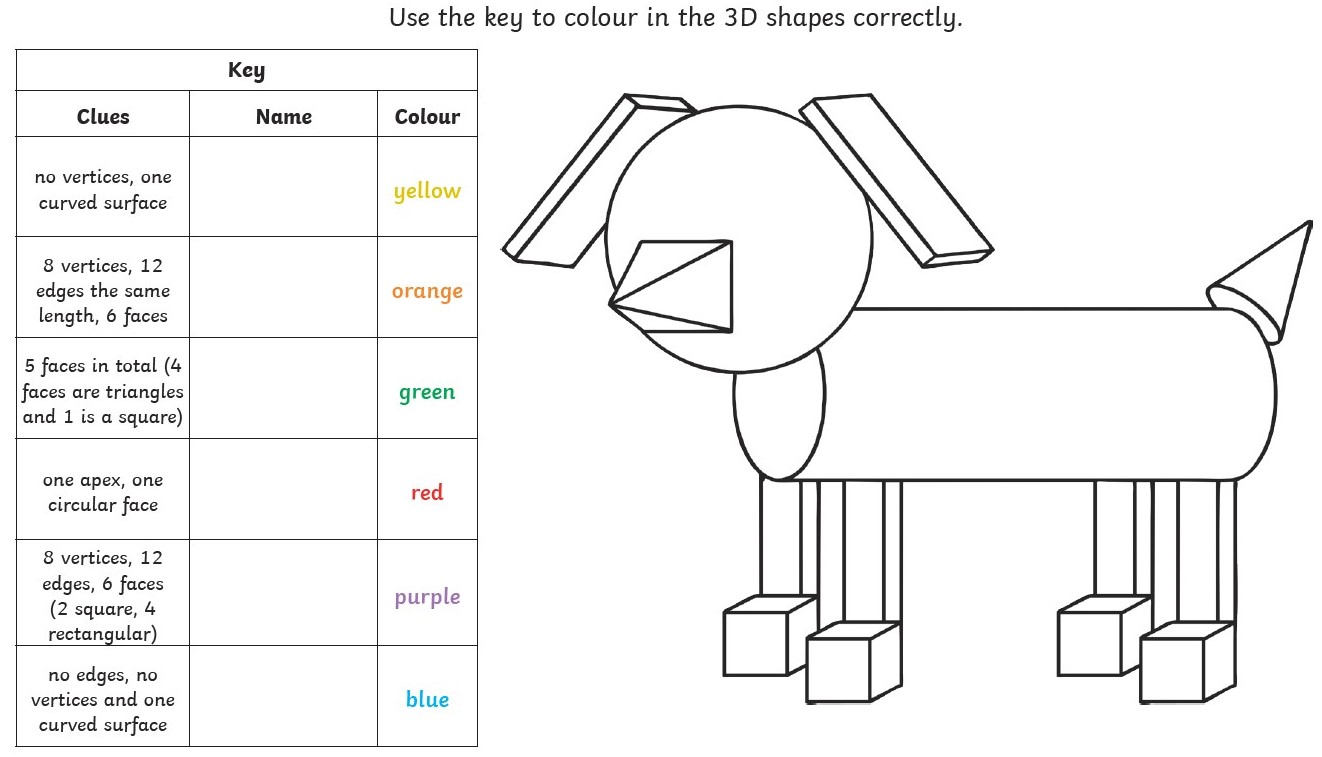 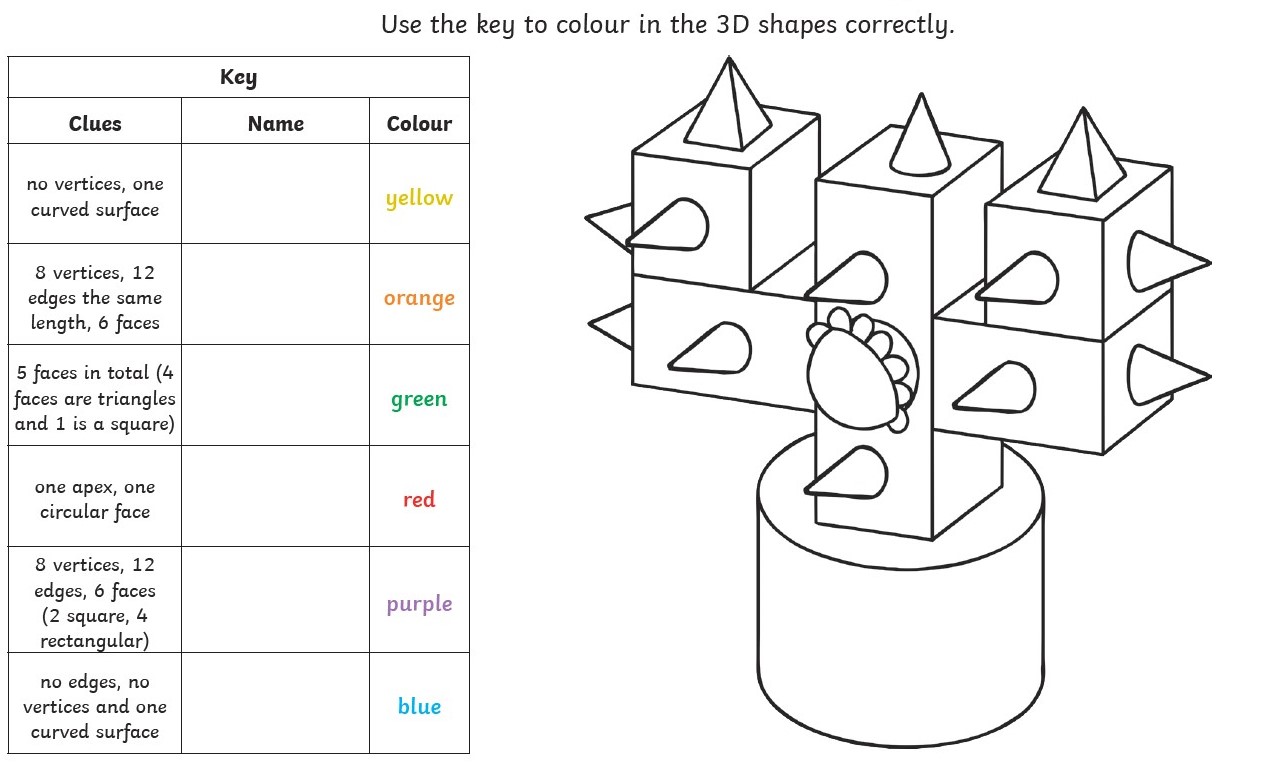 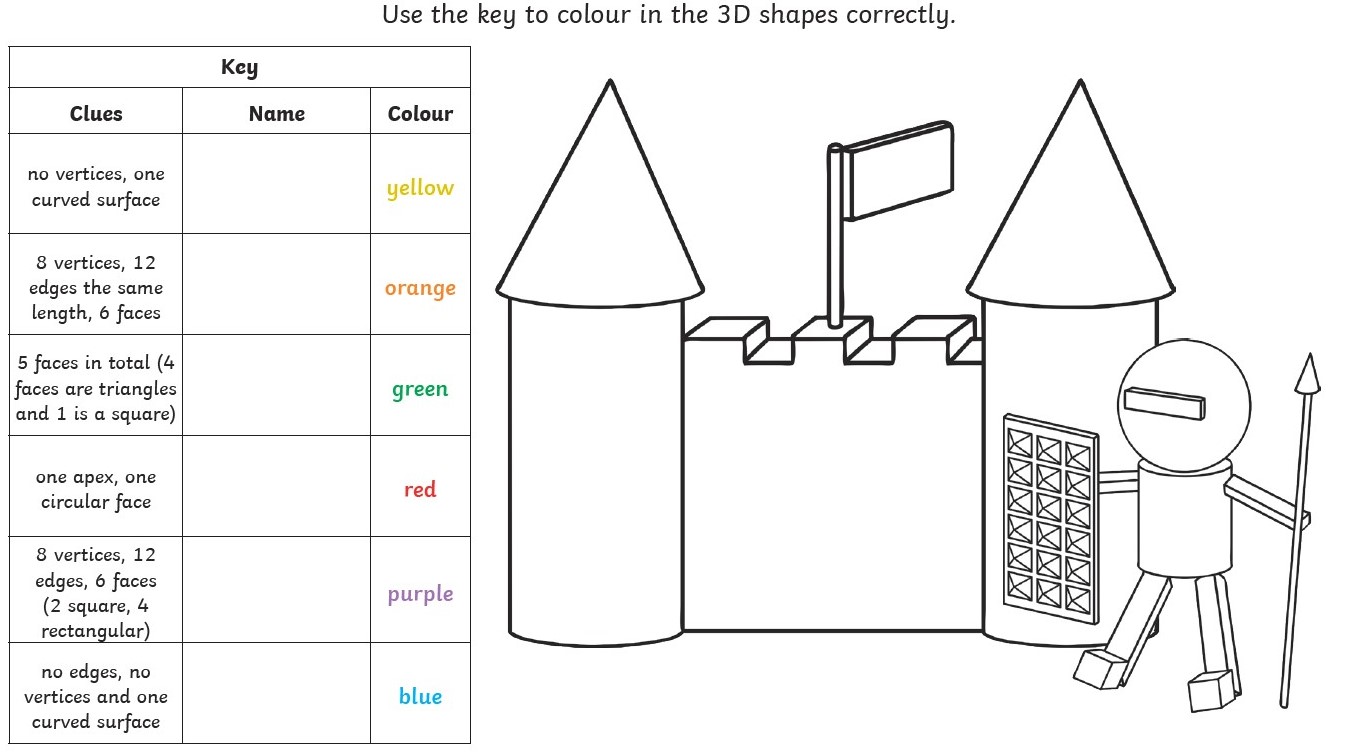 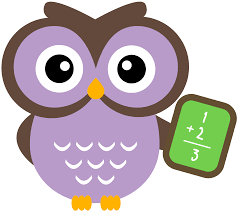 MathsLO: To recognise and name 3D shapesHow did you find this lesson? Colour a small traffic light at the end of your work.Red = I didn’t understandYellow = I need a bit more practiceGreen = Got it!
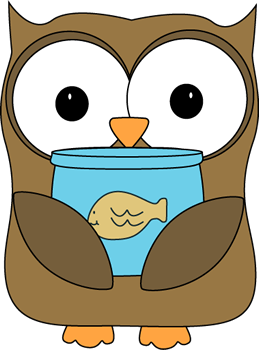 ScienceLO: To explore food chains
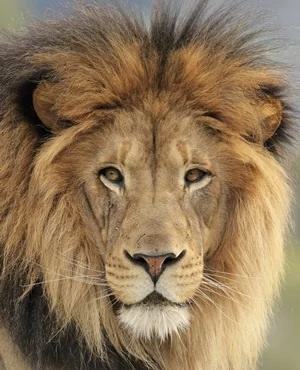 What is a food chain?
A food chain shows us “what eats what” in the animal kingdom!

All animals get their energy from eating plants, other animals or both.
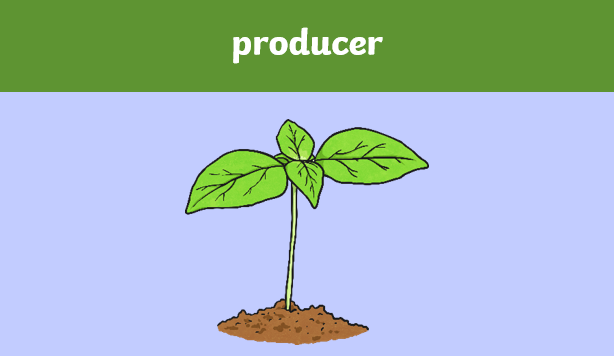 What is a food chain?
At the bottom of the food chain are the plants. They are known as the producers
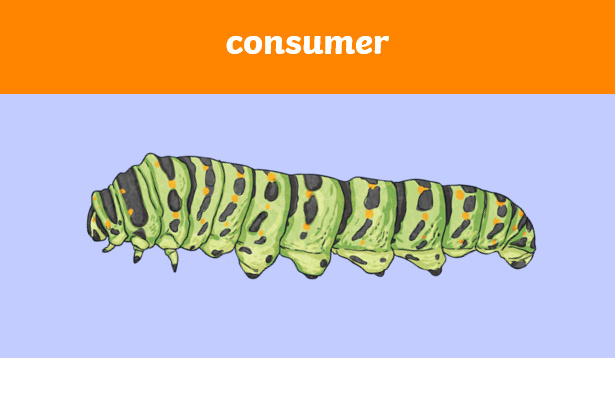 What is a food chain?
The next animals in the food chain are called the consumers.
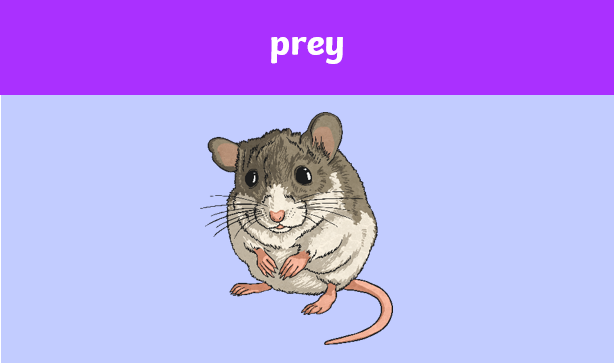 What is a food chain?
Animals that are then eaten by other animals are called Prey.
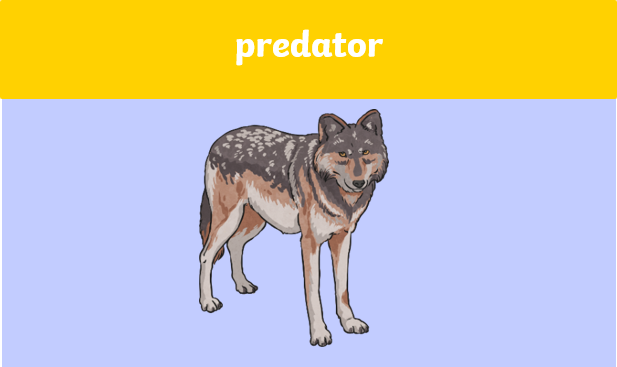 What is a food chain?
Animals that eat other animals are at the top of the food chain. They are called predators.
Consumers or Producer?
Producers are plants that make their own food.
Consumers are animals that eat food.
Which are consumers and which are producers?
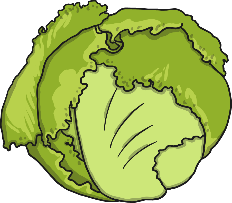 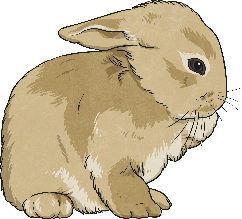 rabbit
lettuce
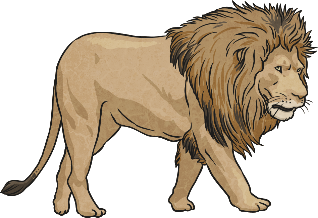 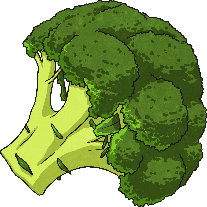 lion
broccoli
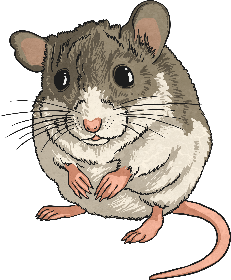 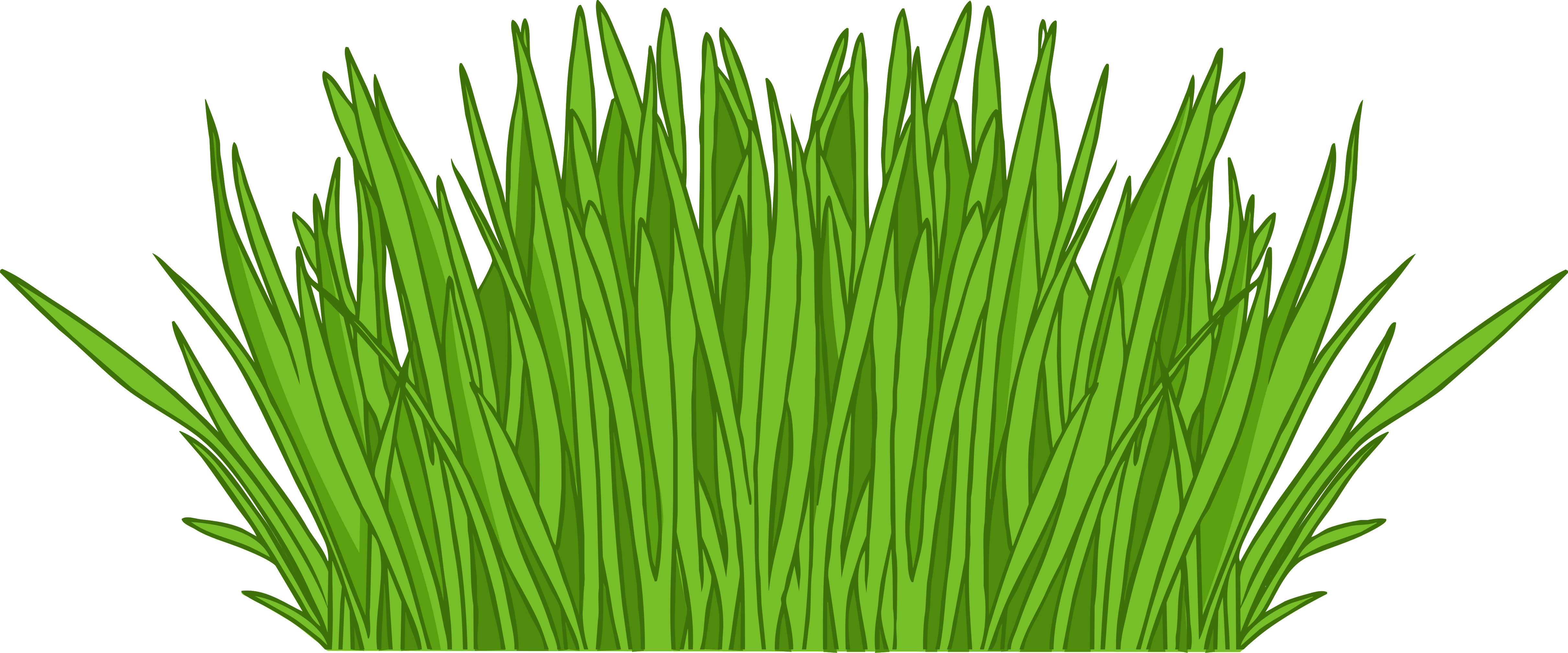 grass
mouse
Food chains use arrows to show how the energy from food moves from one living thing to the next:
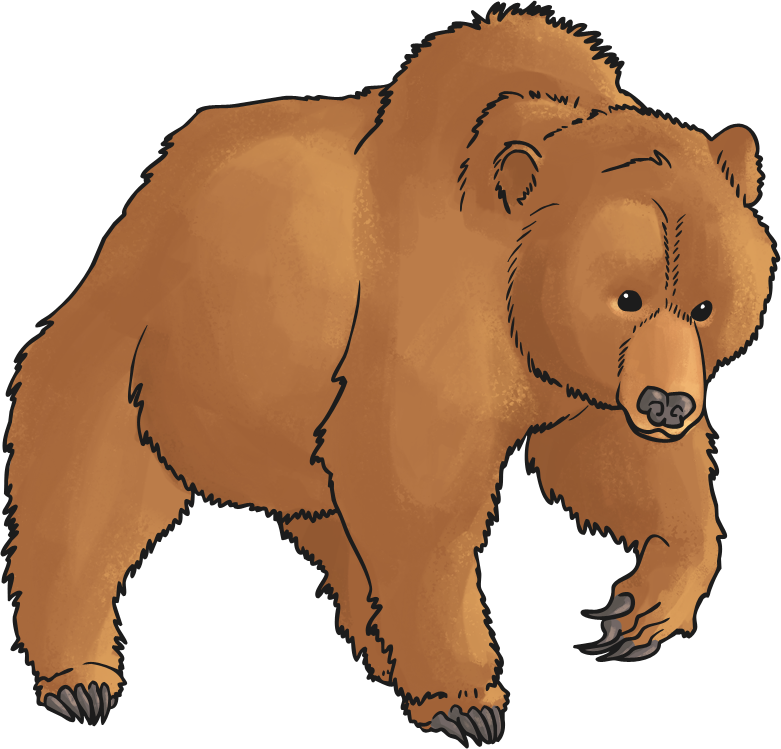 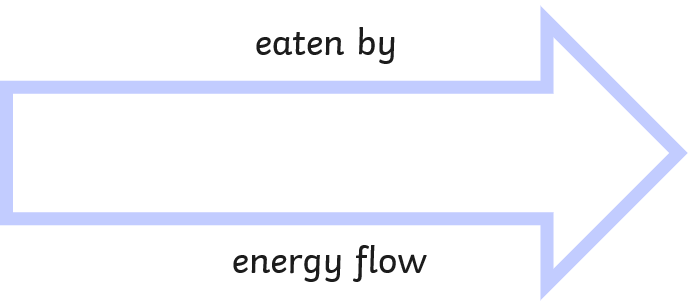 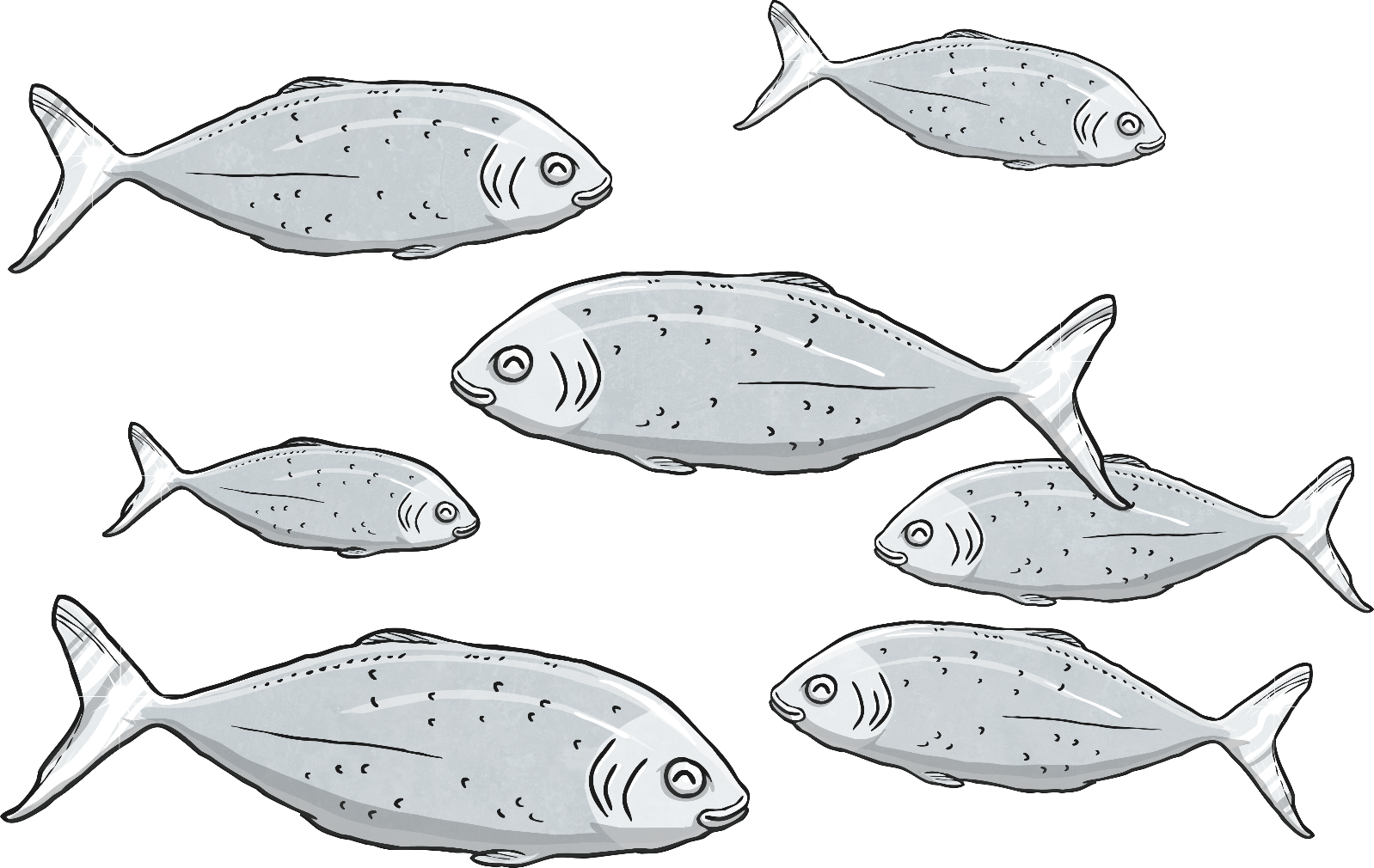 What is wrong with this food chain?
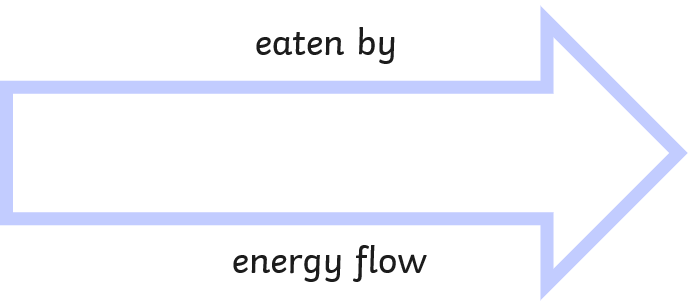 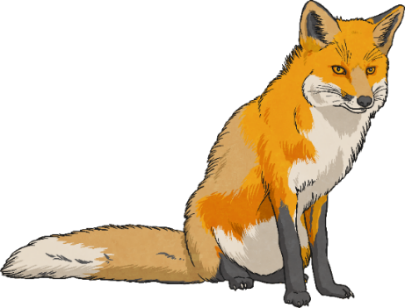 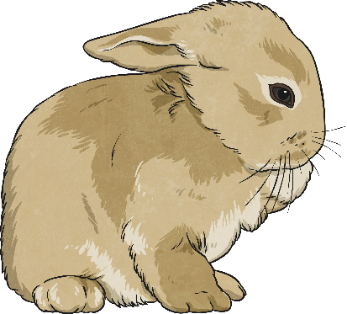 The arrow is pointing the wrong way!
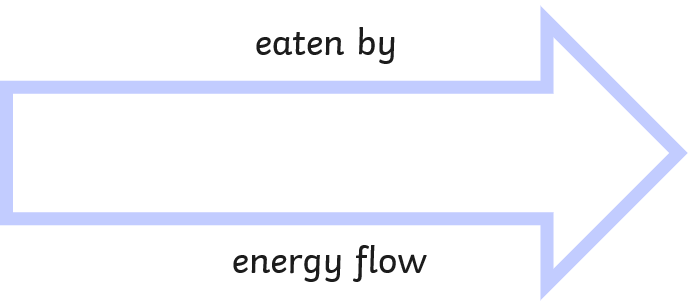 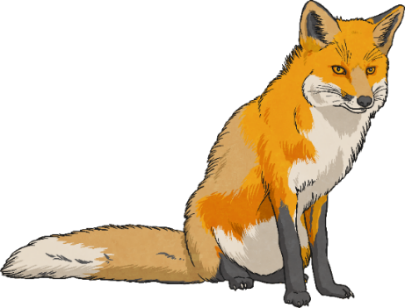 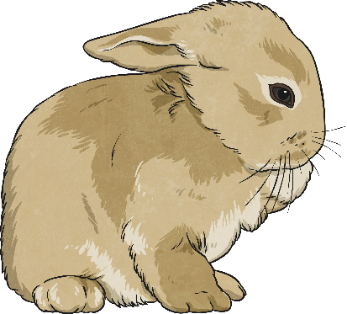 That’s better!
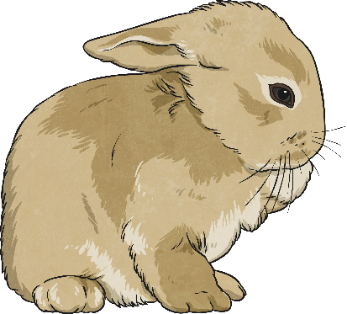 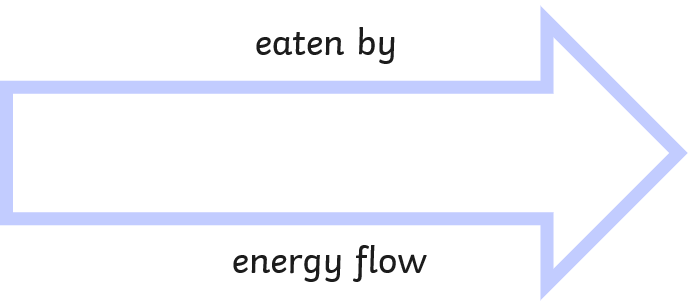 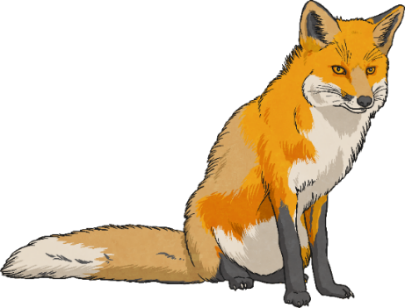 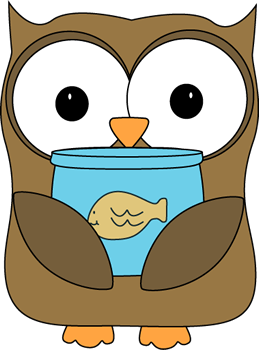 Book Task:Print the next slides. Use the photos and arrows to make as many food chains as you can.Stick some examples into your lined book. Don’t forget the date and learning objective!
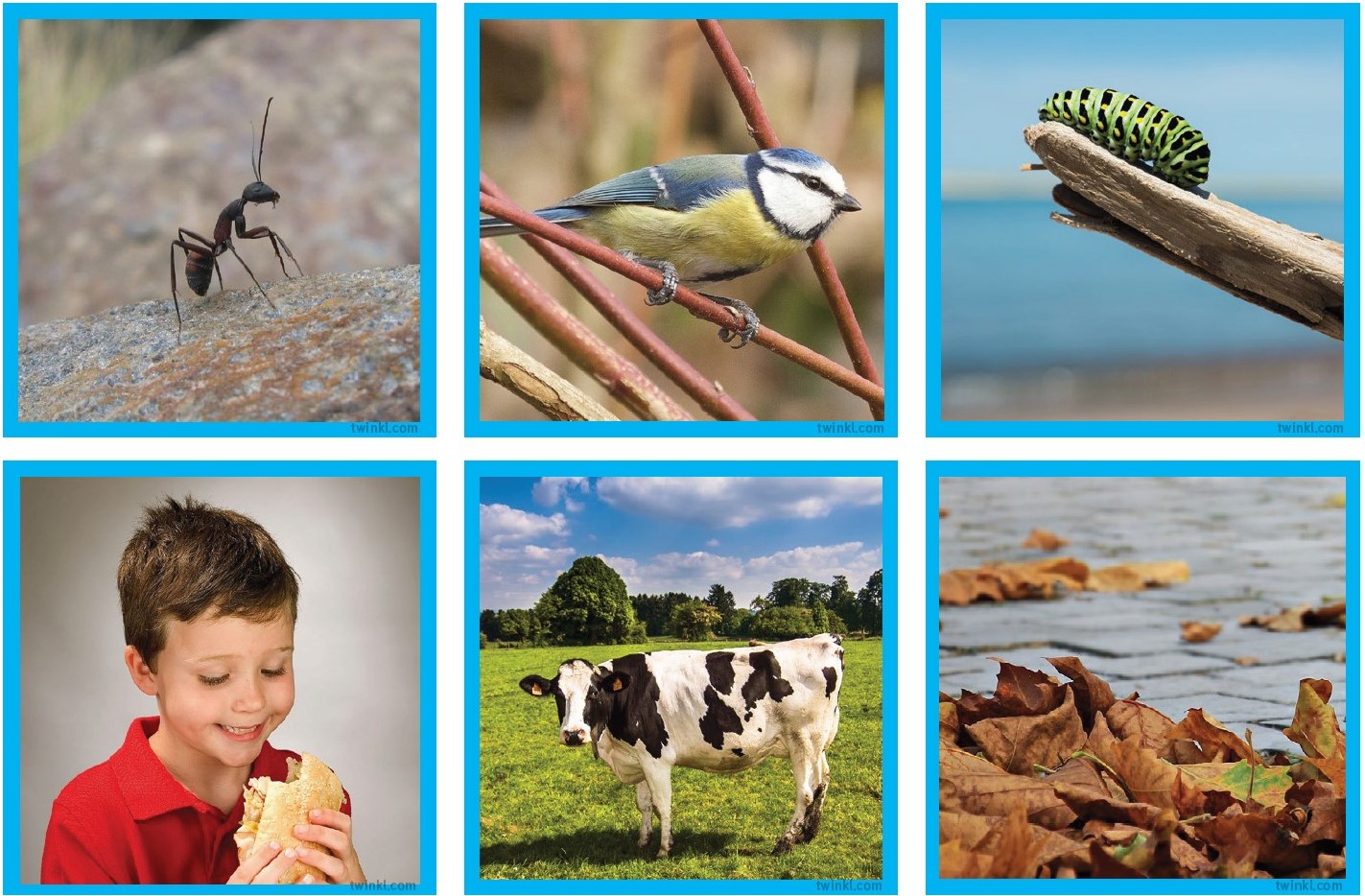 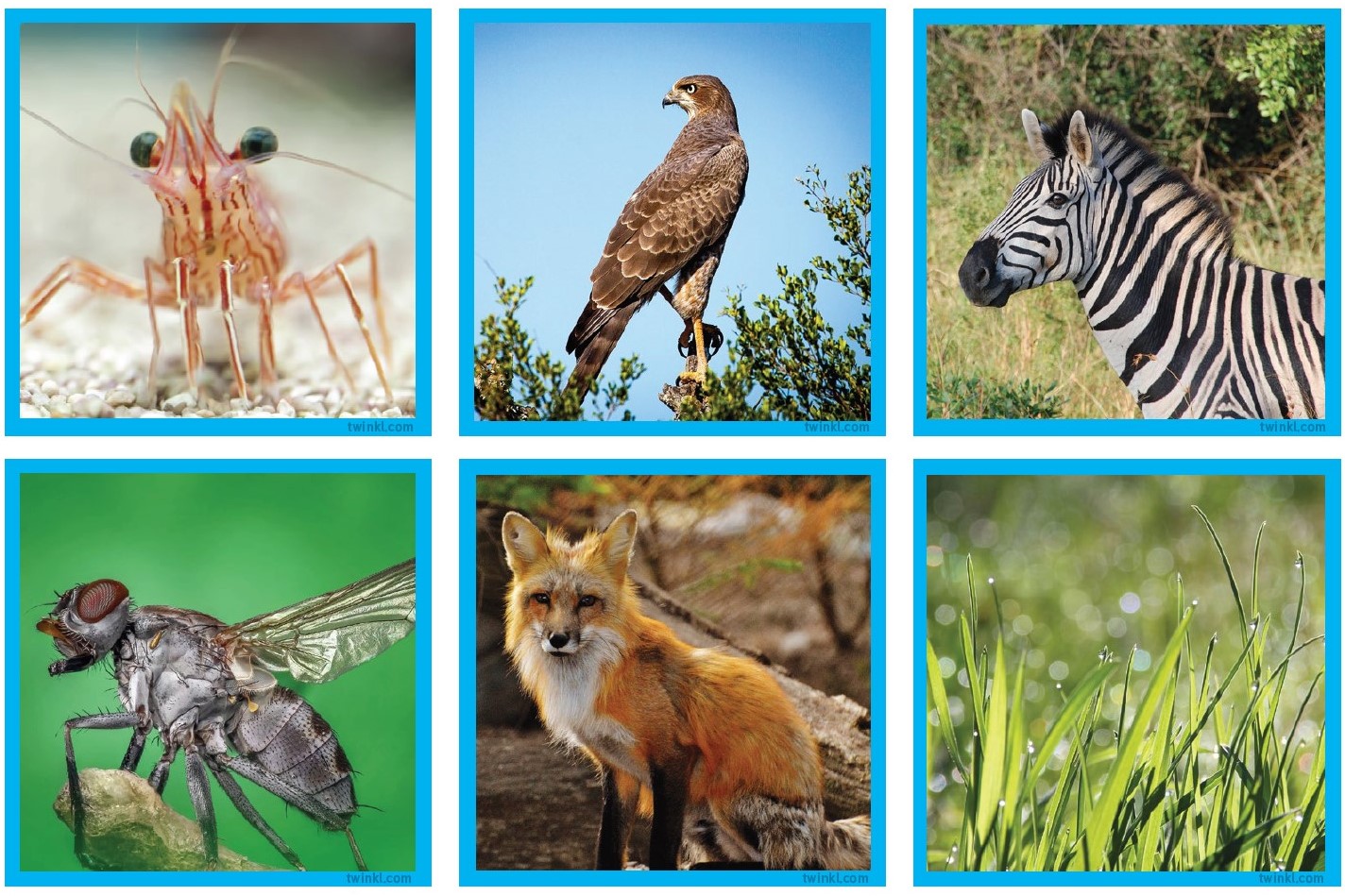 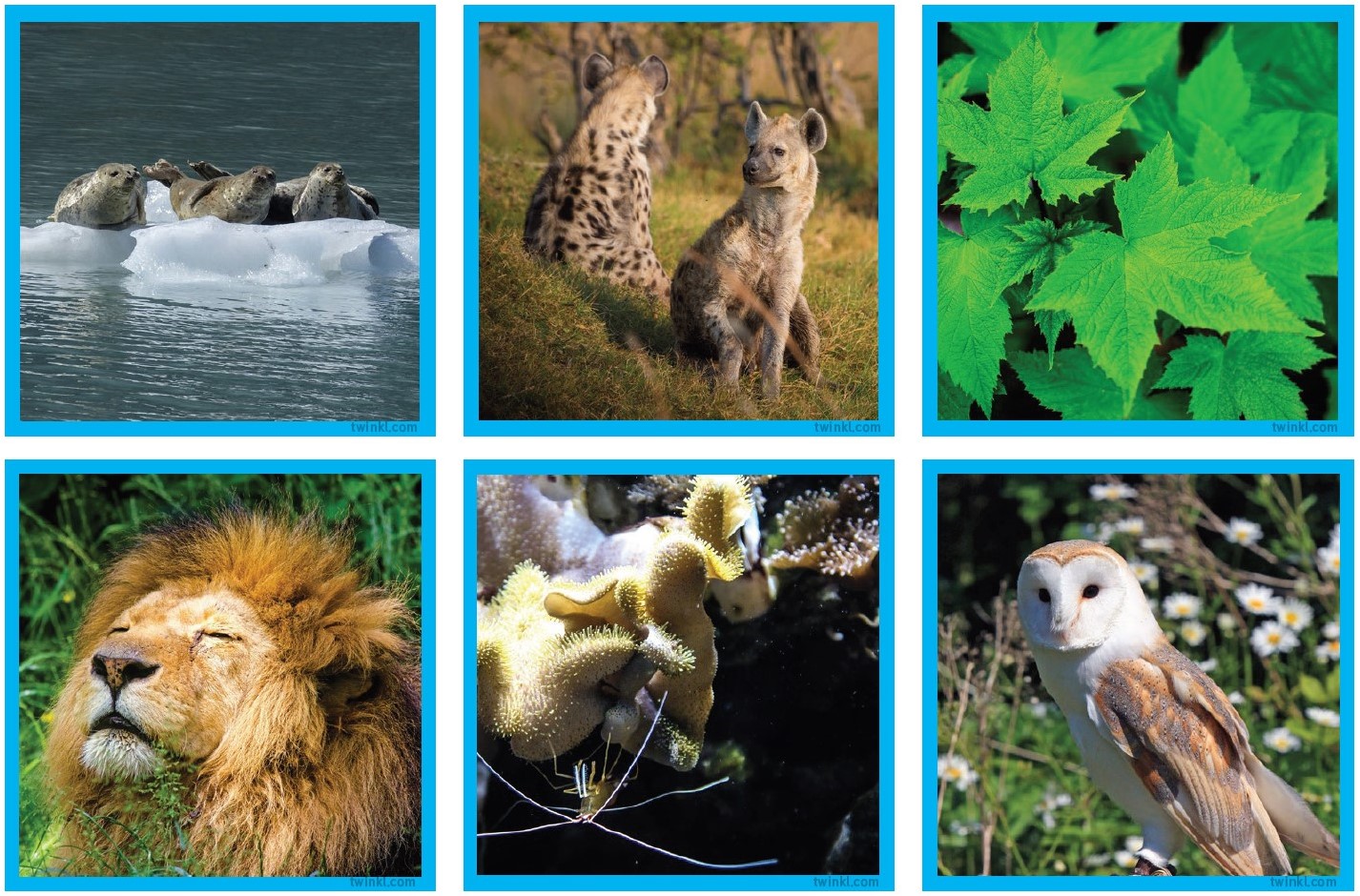 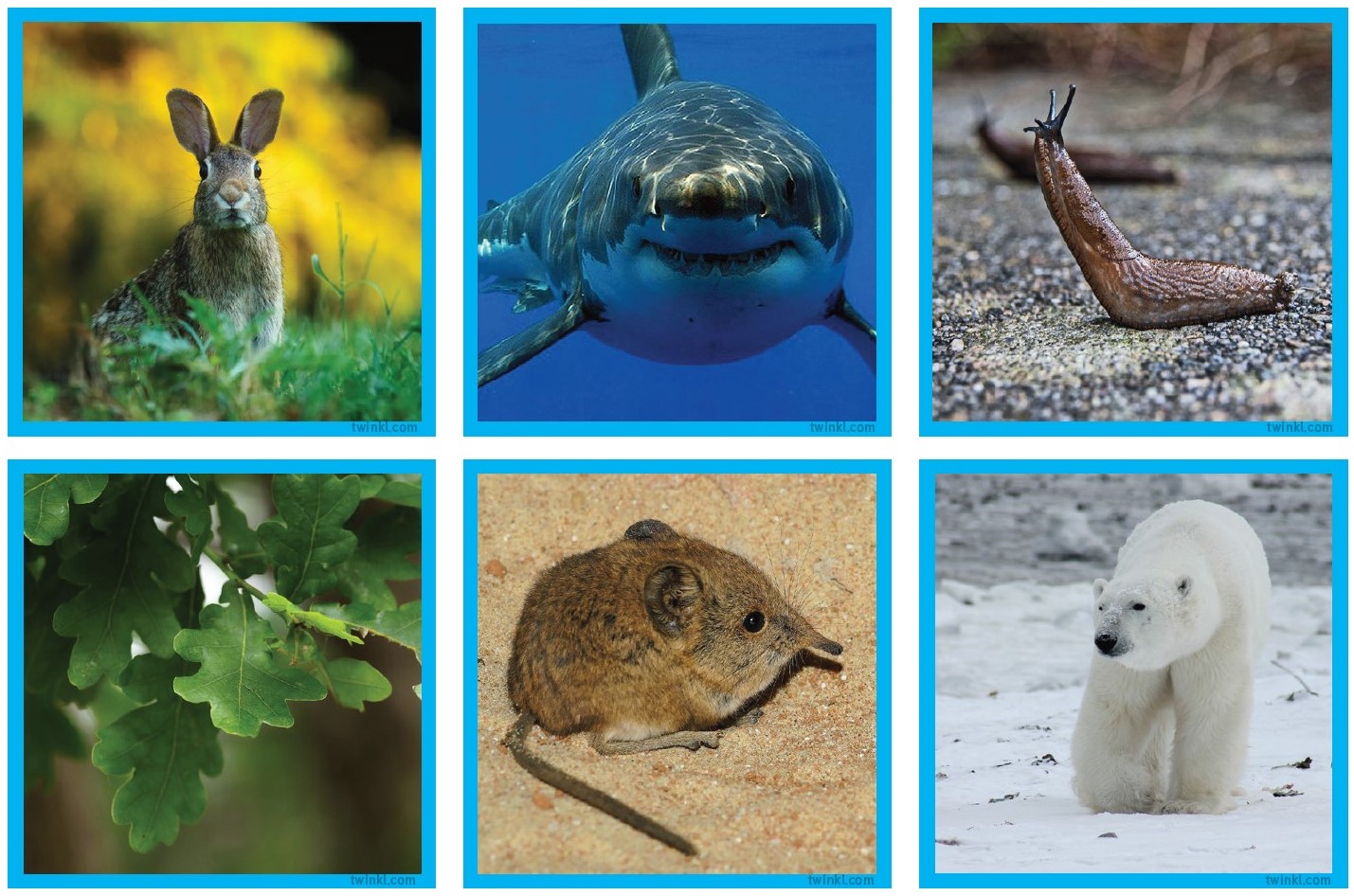 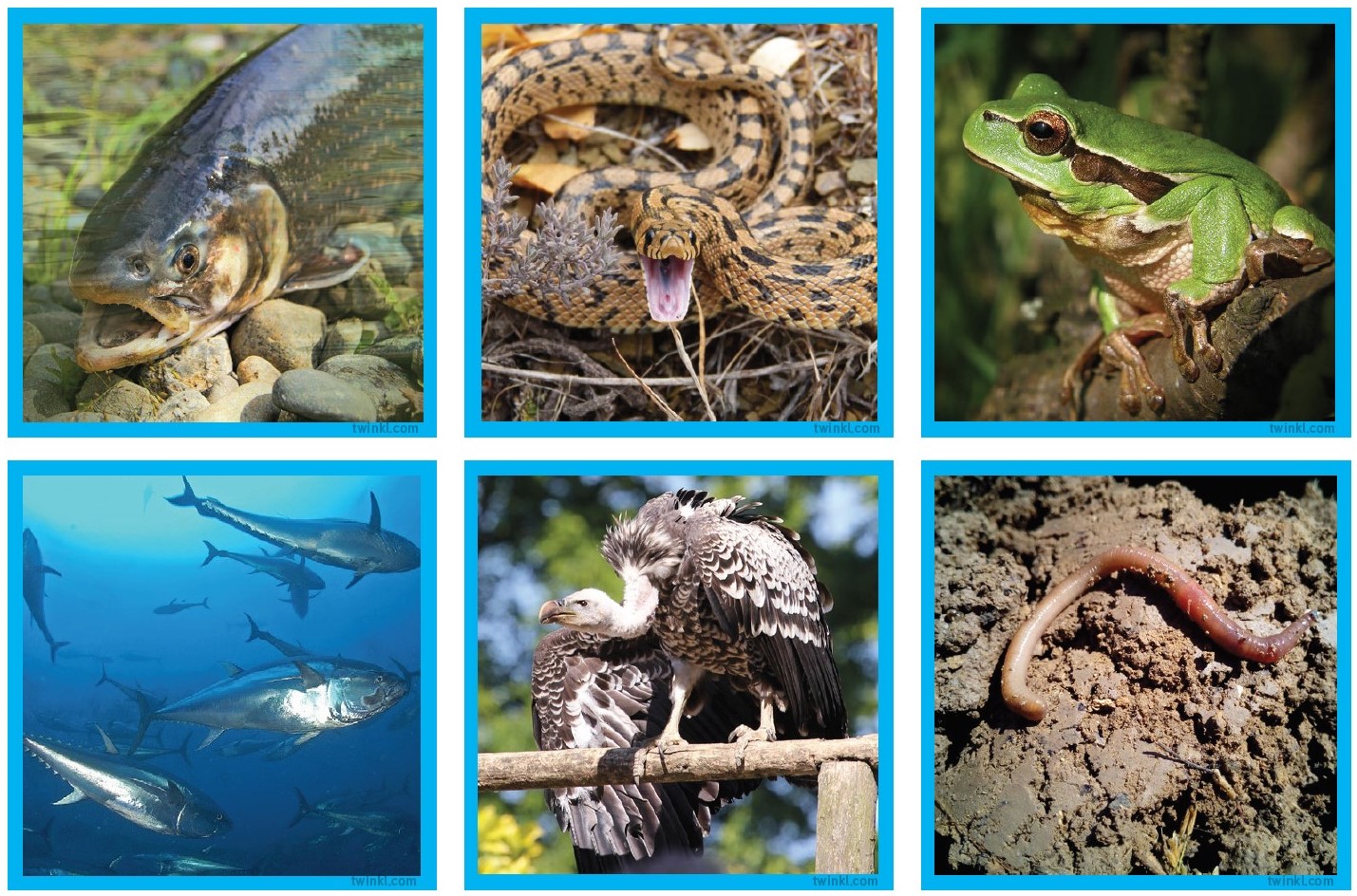 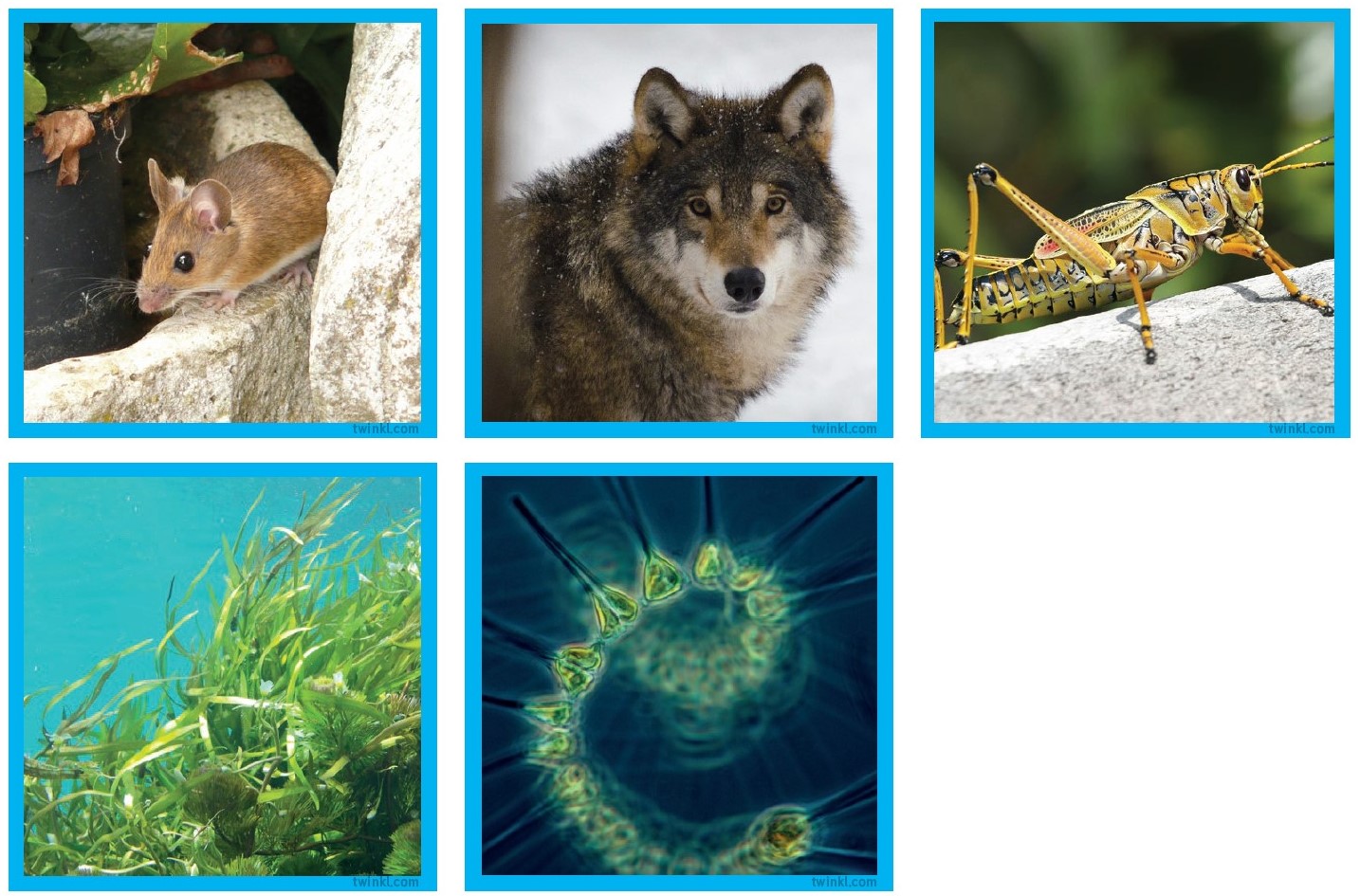 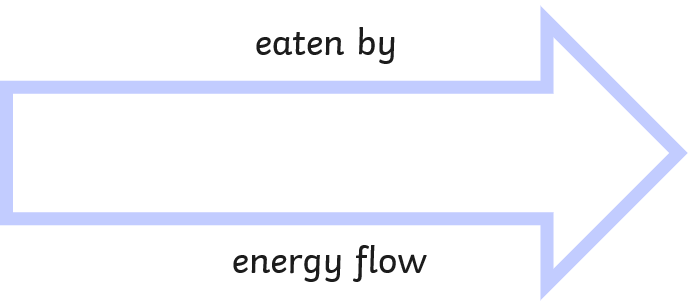 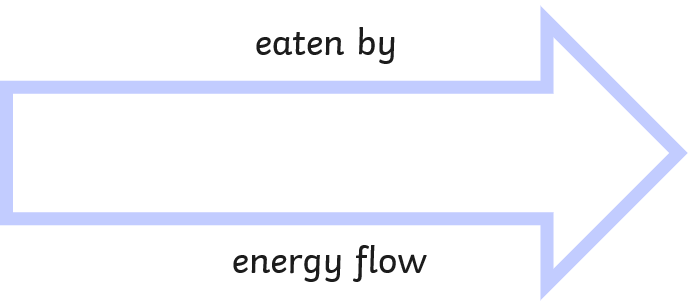 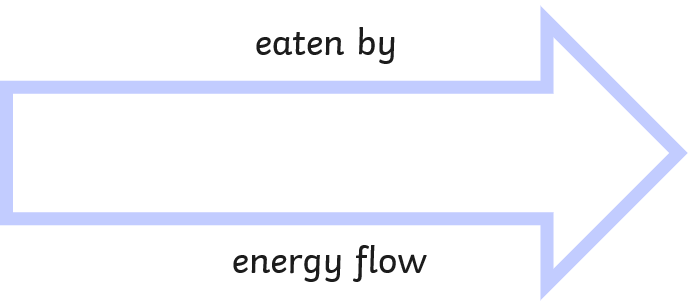 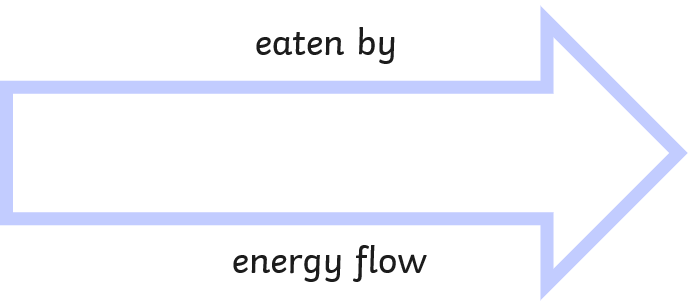 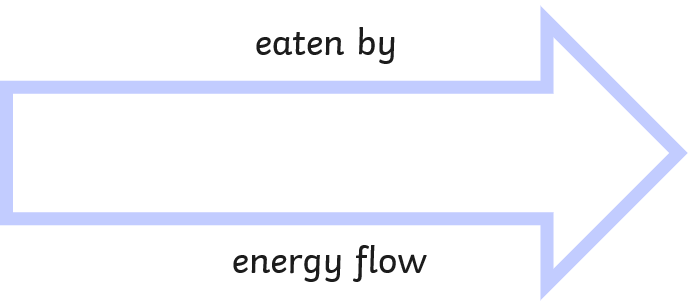 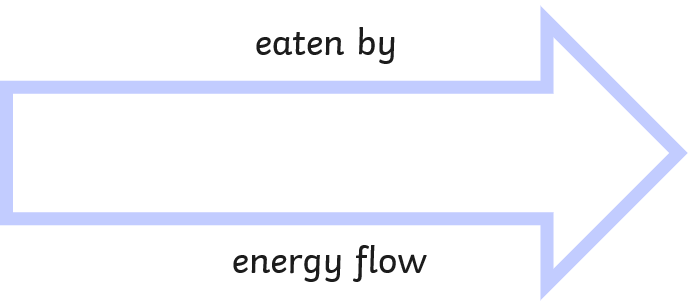 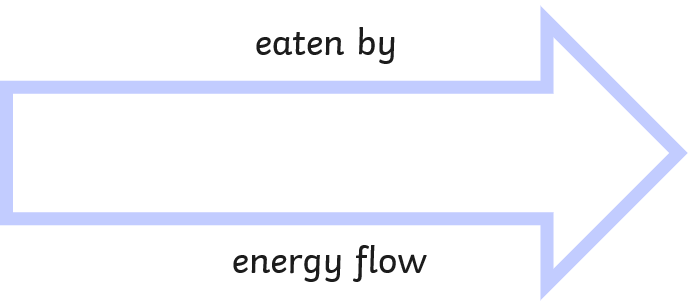 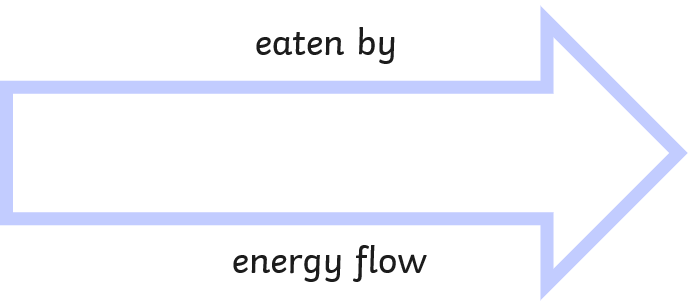 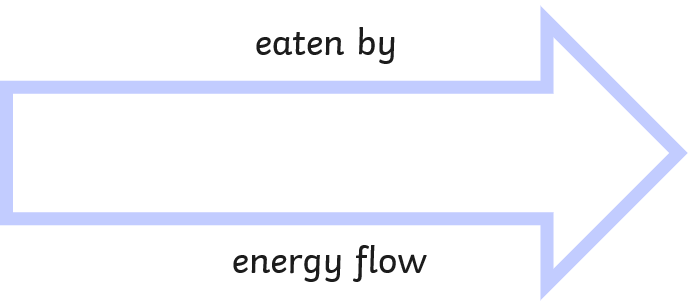 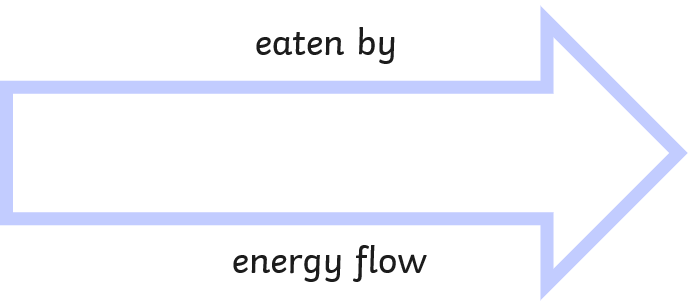 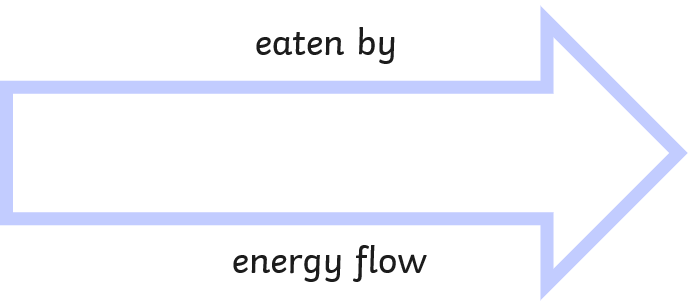 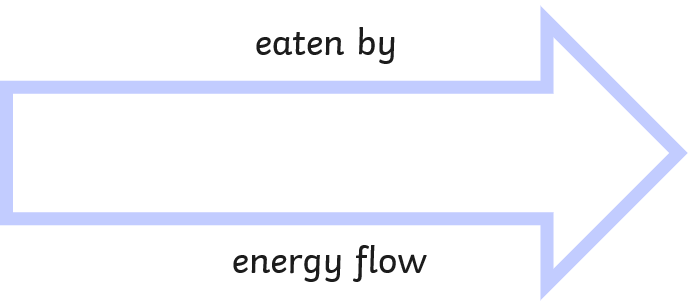 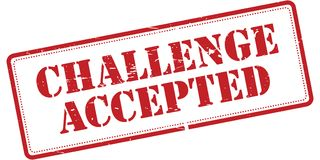 What is the longest food chain you can make?
Food chain challenge!
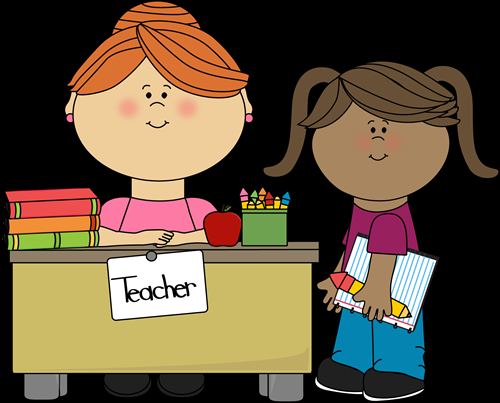 Form II Home Learning 30/03/2020
Well done! You finished today’s lessons!

I’m looking forward to seeing you all back at school soon!

Miss Ardley